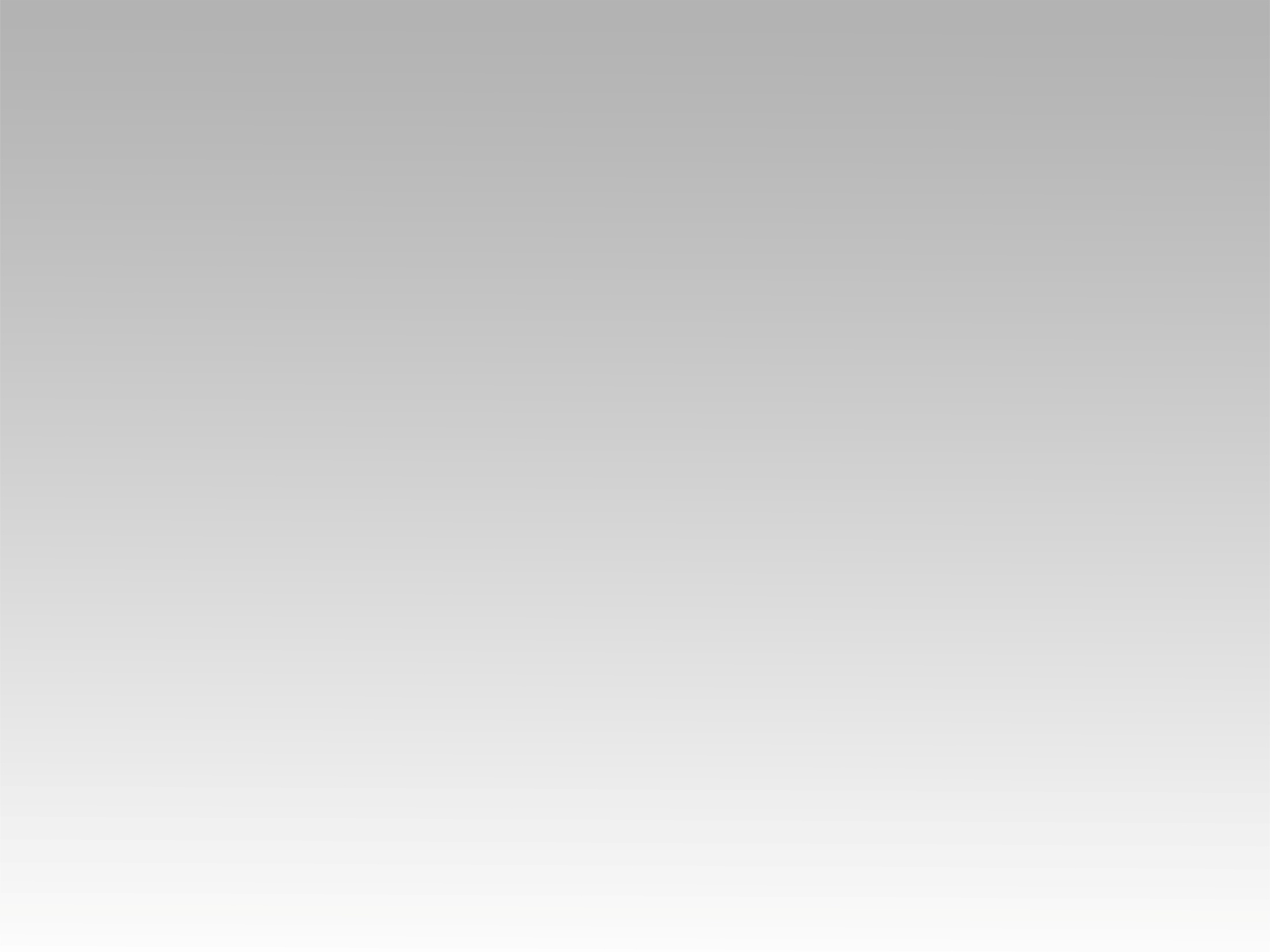 ترنيمة
الرَّبُّ صَخرَتي وَوَلِيِّي
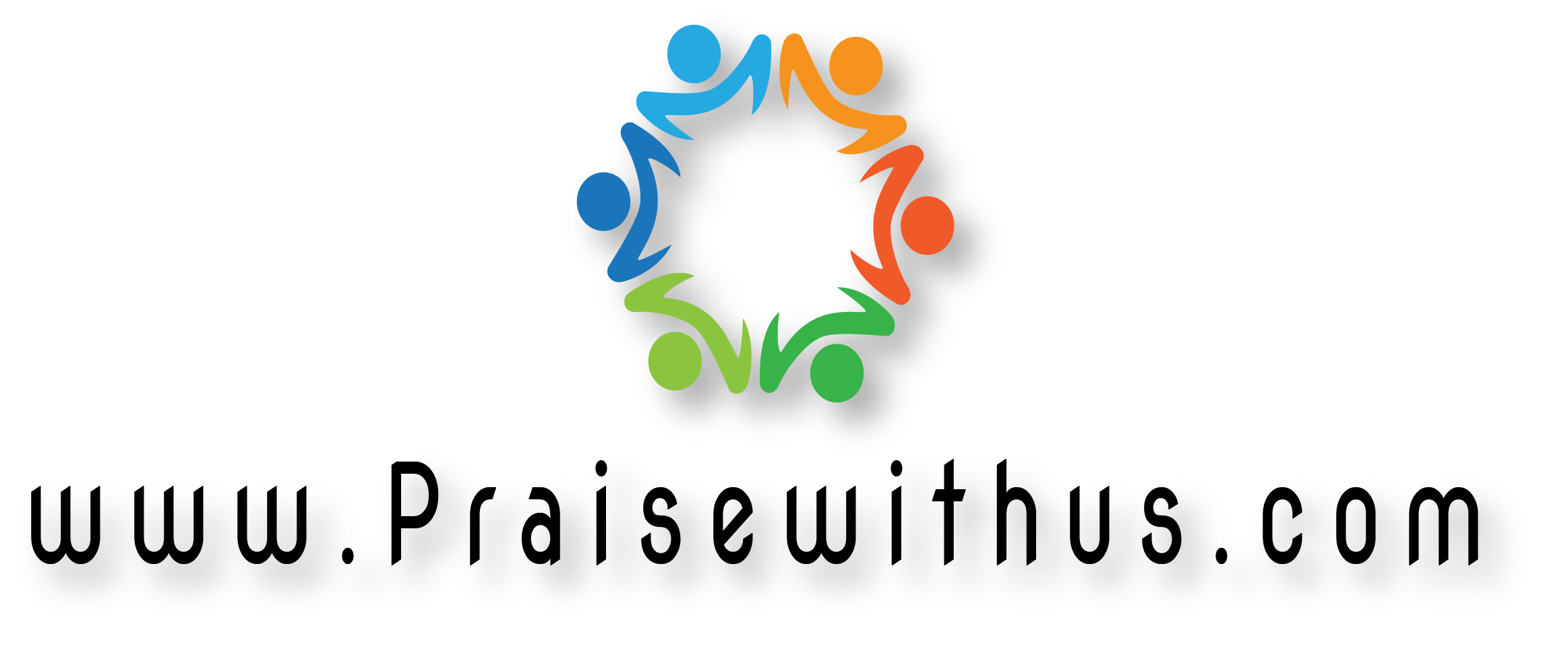 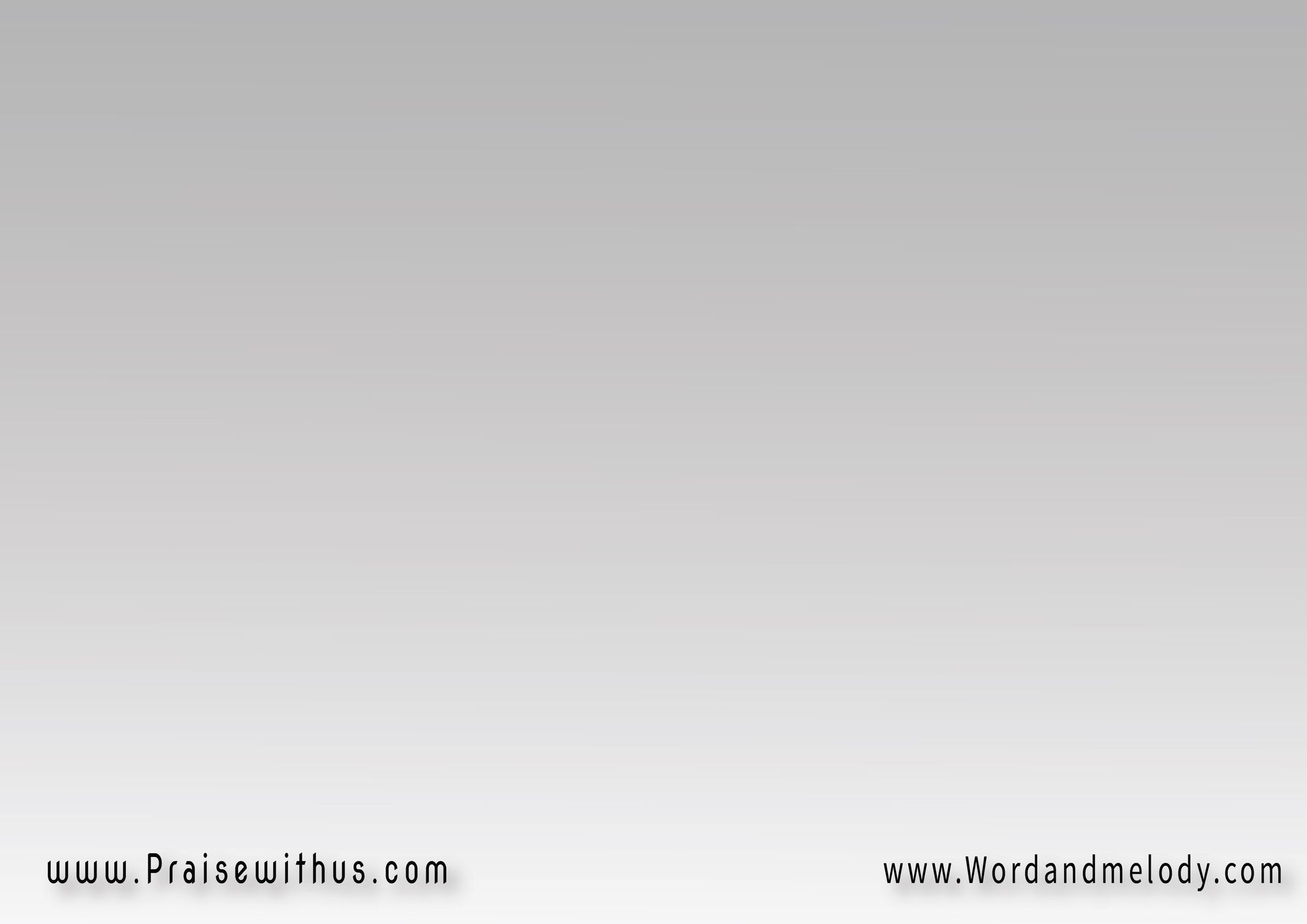 القرار:
الرَّبُّ صَخرَتي وَوَلِيِّي
الرَّبُّ قُوَّتي وَخَلاصِيالرَّبُّ مَلجَأي وَمُعِينـي   (تُرسِـــي وَسَلامِــي)2
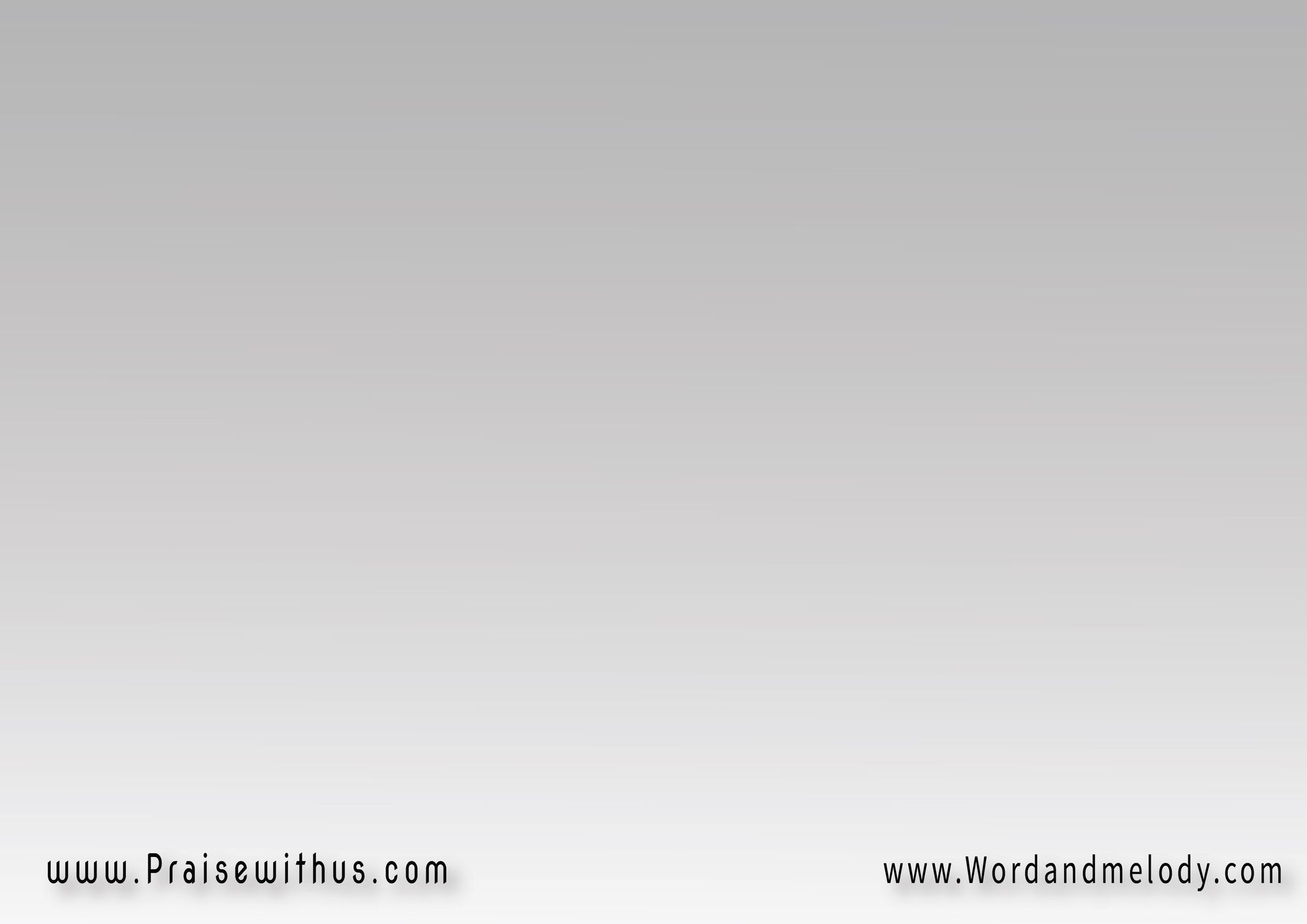 1-
لا أخَافُ يَوْمَ الشَّرِّ أنتَ مَعِيبِقُربِكَ في حِضنِكَ تَضُمُّنـــيفي سِترِكَ خَبَأتَنــي يا سَيِّدِي
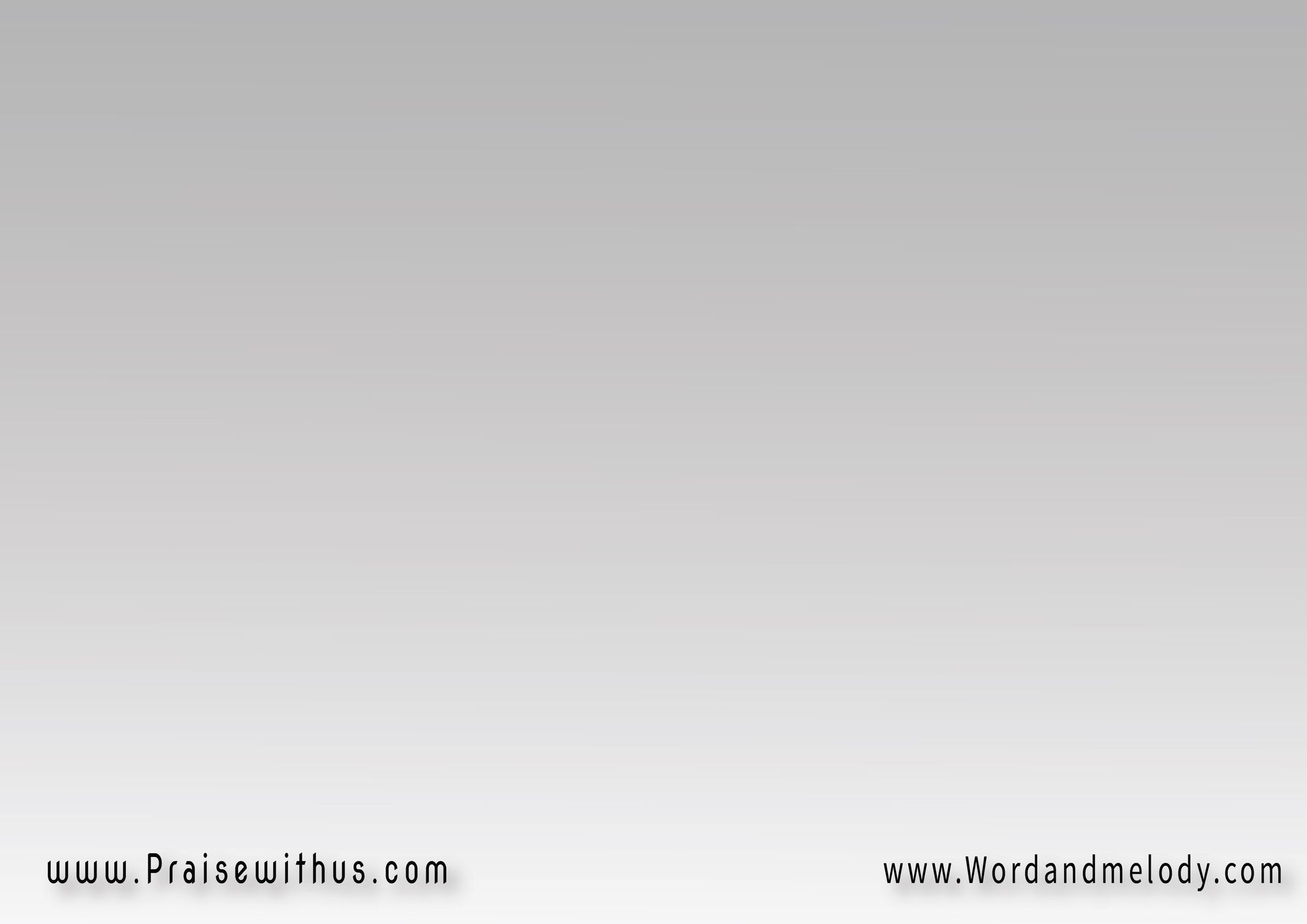 القرار:
الرَّبُّ صَخرَتي وَوَلِيِّي
الرَّبُّ قُوَّتي وَخَلاصِيالرَّبُّ مَلجَأي وَمُعِينـي   (تُرسِـــي وَسَلامِــي)2
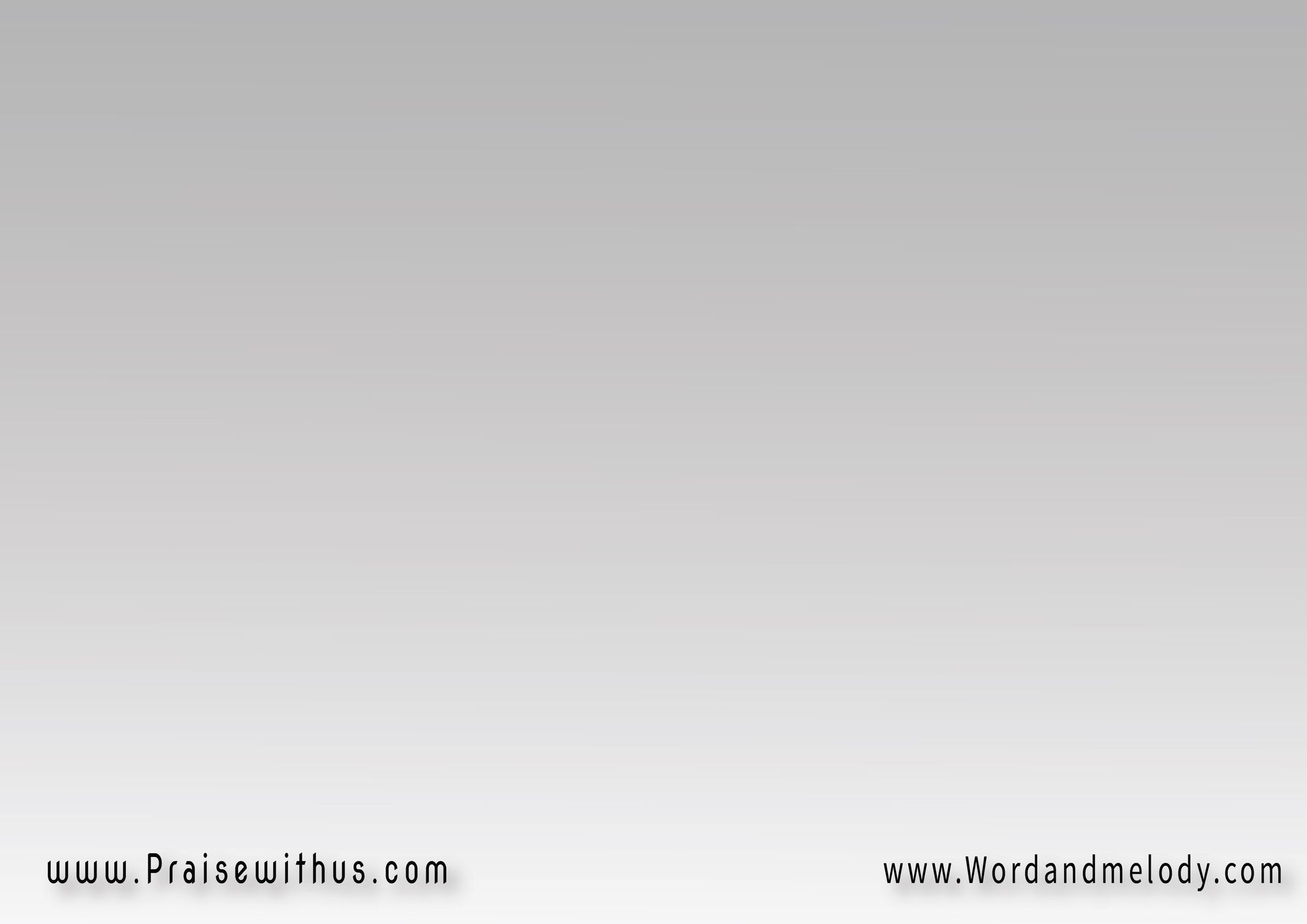 2-
لِذَلِكَ أبتَهِجُ يا عَاضِــــــــديأُسَبِّحُكْ أُبَارِكُكْ في كُلِّ حِينقد صِرتَ لي بَابَ النَّجَاةِ يا سَيِّدِي
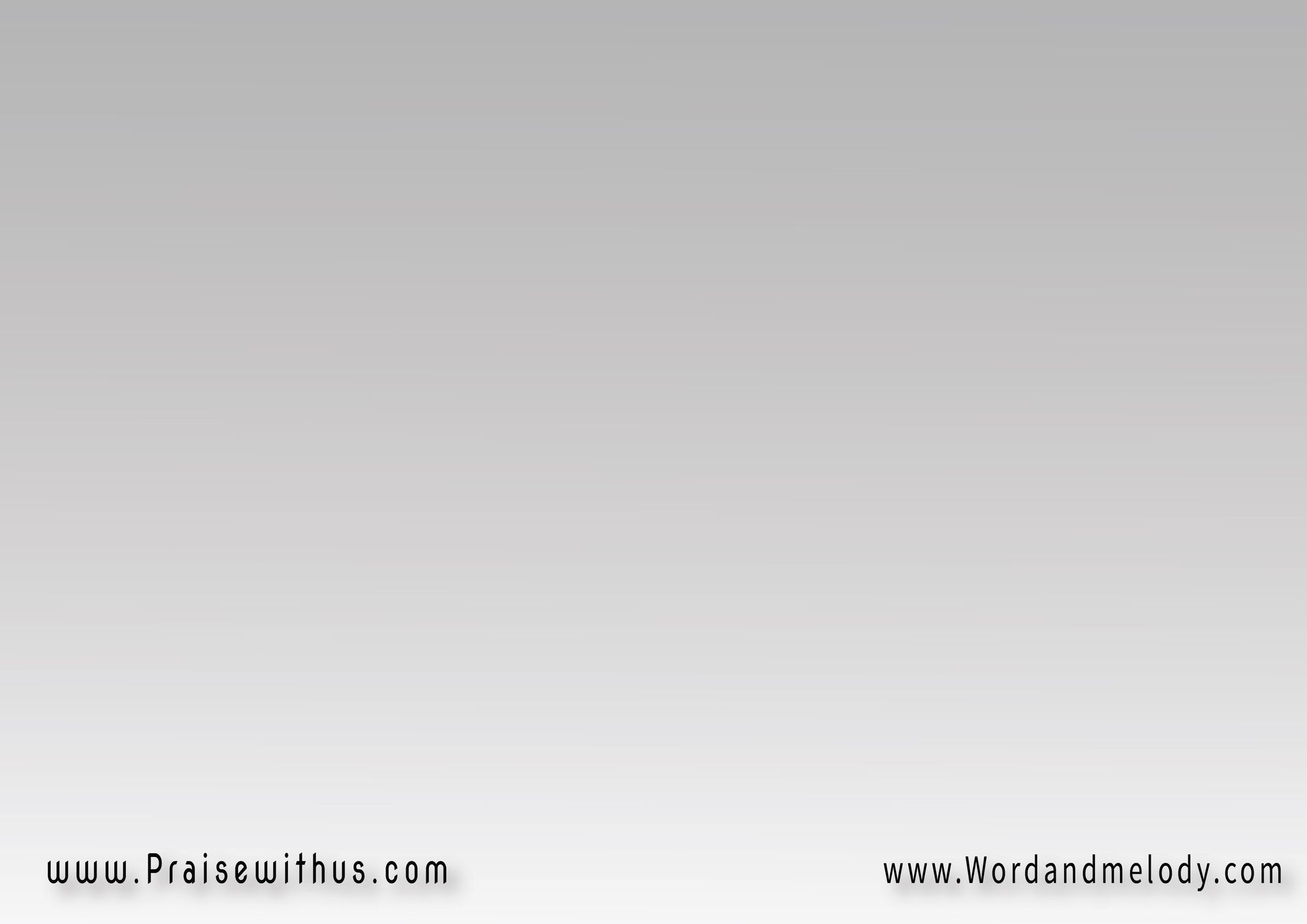 القرار:
الرَّبُّ صَخرَتي وَوَلِيِّي
الرَّبُّ قُوَّتي وَخَلاصِيالرَّبُّ مَلجَأي وَمُعِينـي   (تُرسِـــي وَسَلامِــي)2
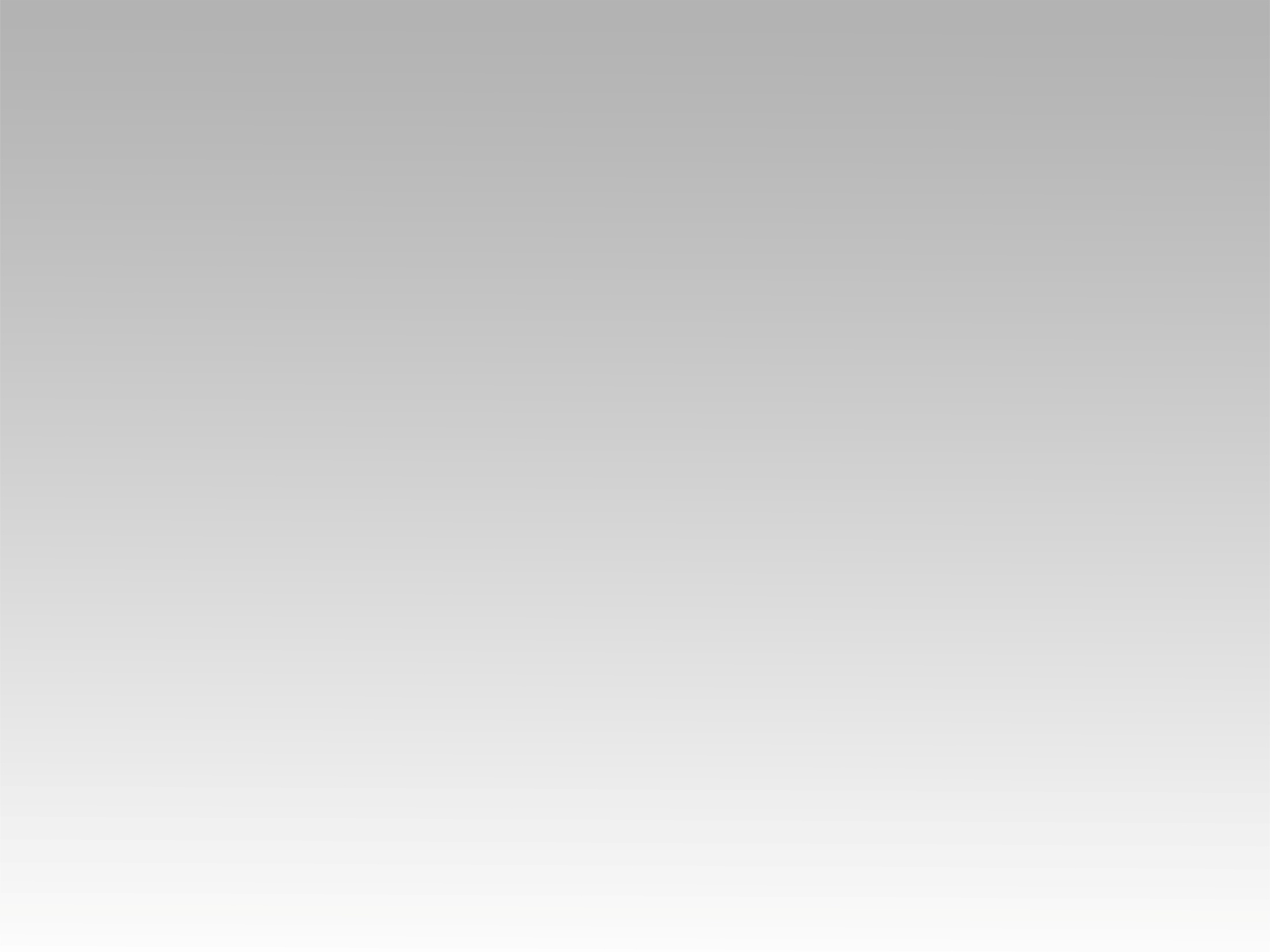 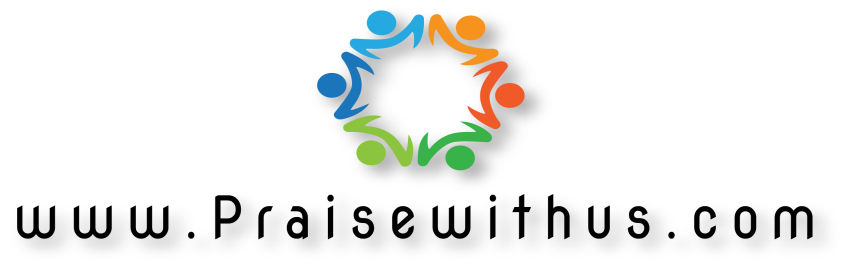